HOW DO YOU FEEL                 ¿Cómo te sientes?
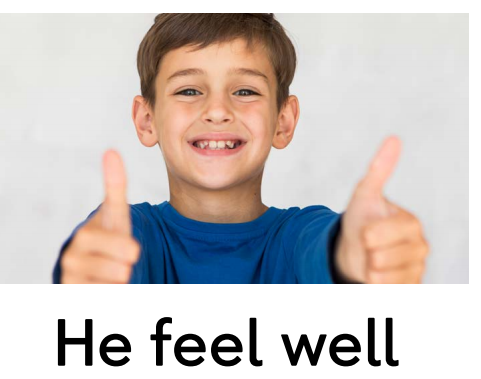 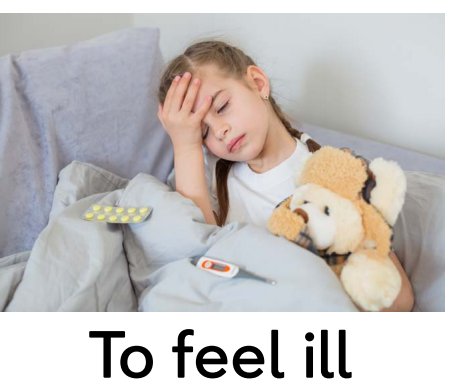 Sentirse bien
Sentirse enfermo(a)
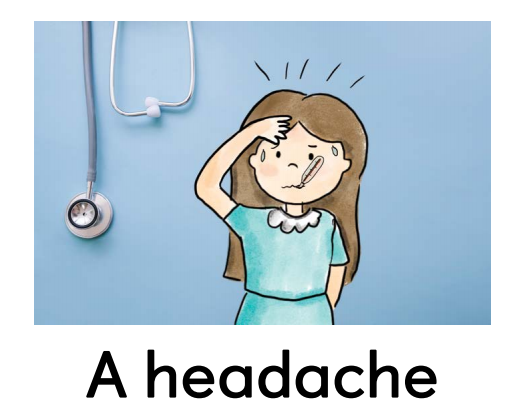 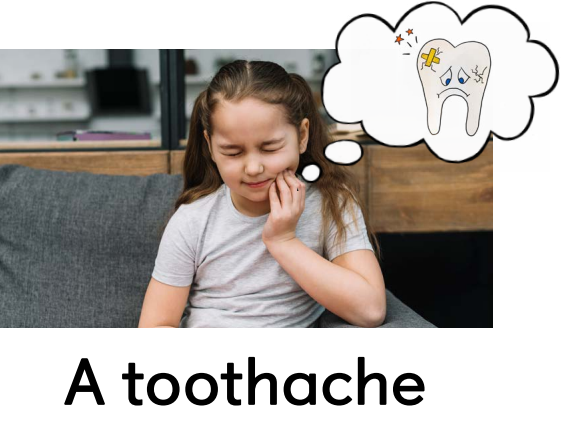 Dolor de muelas o dientes.
Dolor de cabeza
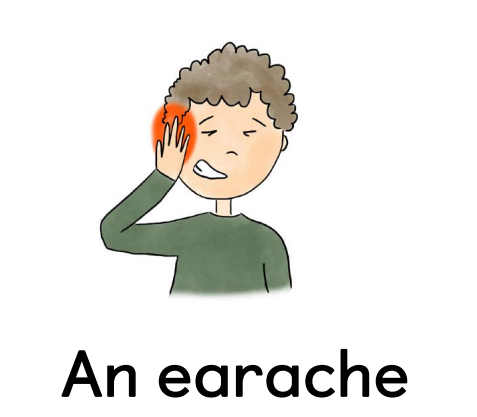 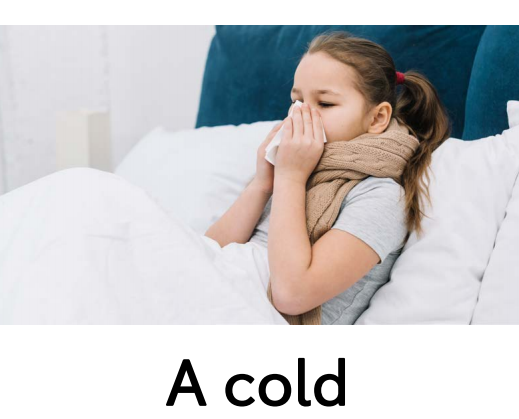 Dolor de oídos.
Resfriada (o)
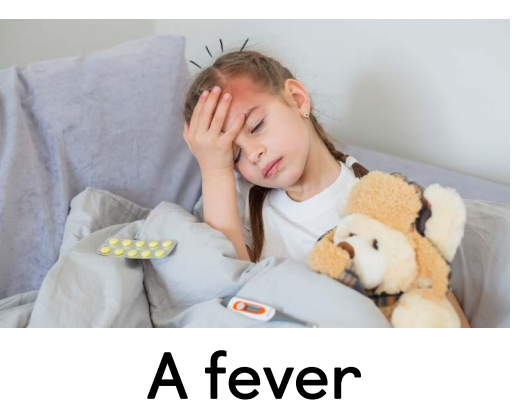 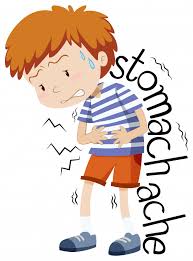 Con fiebre
Dolor de estómago
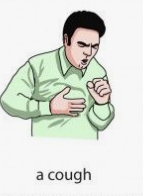 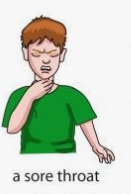 Con tos
Con dolor de garganta.
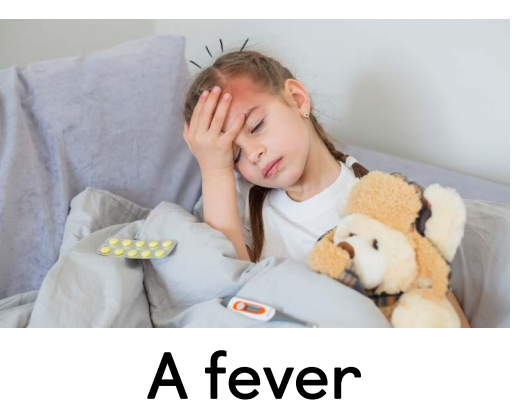 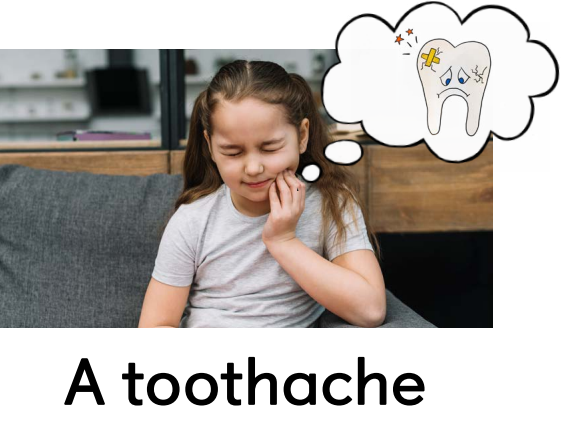 What’s the matter?
I have a toothache.
You should go to the dentist.
You shouldn’t eat sweets.
What’s the matter?
I have a fever.
You should go to the doctor.
You shoudn’t go out to play.